MOCK-UP PRESENT
Description here
Description here
Description here
Lorem Ipsum has two main data statistical this methodologies important Data analysis which summarizes.
Lorem Ipsum has two main data statistical this methodologies important Data analysis which summarizes.
Lorem Ipsum has two main data statistical this methodologies important Data analysis which summarizes.
Description here
Description here
Description here
Lorem Ipsum has two main data statistical this methodologies important Data analysis which summarizes.
Lorem Ipsum has two main data statistical this methodologies important Data analysis which summarizes.
Lorem Ipsum has two main data statistical this methodologies important Data analysis which summarizes.
PRESENTATION
Your great subtitle in this line
Description here
Lorem ipsum dolor sit amet, consectetur adipiscing elit. Aliquam tincidunt ante nec sem congue convallis. Pellentesque vel.
Lorem Ipsum has two main data statistical this methodologies important Data analysis which summarizes.
Lorem Ipsum has two main data statistical this methodologies important Data analysis which summarizes.
PRESENTATION
Your great subtitle in this line
FEATURE CONTENT
FEATURE CONTENT
Lorem ipsum dolor sit amet, consectetur adipiscing elit. Aliquam tincidunt ante nec sem congue convallis. Pellentesque vel mauris quis nisl ornare rutrum in id risus. Proin vehicula ut sem et tempus. Interdum et malesuada fames ac ante ipsum primis in faucibus. Pellentesque.
Lorem ipsum dolor sit amet, consectetur adipiscing elit. Aliquam tincidunt ante nec sem congue convallis. Pellentesque vel mauris quis nisl ornare rutrum in id risus. Proin vehicula ut sem et tempus. Interdum et malesuada fames ac ante ipsum primis in faucibus. Pellentesque.
Lorem Ipsum has two main data statistical this methodologies important Data analysis which summarizes.
Lorem Ipsum has two main data statistical this methodologies important Data analysis which summarizes.
PRESENTATION
Your great subtitle in this line
CONTENT HERE  01
CONTENT HERE  02
Lorem ipsum dolor sit amet, consectetur adipiscing elit. Aliquam tincidunt ante nec sem congue convallis. Pellentesque vel mauris quis nisl ornare rutrum in id risus. Proin vehicula ut sem et tempus. Interdum et malesuada fames ac ante ipsum primis in faucibus. Pellentesque.
Lorem ipsum dolor sit amet, consectetur adipiscing elit. Aliquam tincidunt ante nec sem congue convallis. Pellentesque vel mauris quis nisl ornare rutrum in id risus. Proin vehicula ut sem et tempus. Interdum et malesuada fames ac ante ipsum primis in faucibus. Pellentesque.
PRESENTATION
Your great subtitle in this line
Option 1
Option 2
Option 3
Option 4
Lorem Ipsum has two main data statistical this methodologies.
Lorem Ipsum has two main data statistical this methodologies.
Lorem Ipsum has two main data statistical this methodologies.
Lorem Ipsum has two main data statistical this methodologies.
Lorem Ipsum has two main data statistical this methodologies important Data analysis which summarizes.
Lorem Ipsum has two main data statistical this methodologies important Data analysis which summarizes.
PRESENTATION
Your great subtitle in this line
75%
Lorem Ipsum has two main data statistical this methodologies summarizes.
PRESENTATION
Your great subtitle in this line
Description here
Description here
Description here
Description here
Lorem Ipsum has two main data statistical this methodologies important Data analysis which summarizes.
Lorem Ipsum has two main data statistical this methodologies important Data analysis which summarizes.
Lorem Ipsum has two main data statistical this methodologies important Data analysis which summarizes.
Lorem Ipsum has two main data statistical this methodologies important Data analysis which summarizes.
PRESENTATION
Your great subtitle in this line
Description here
Lorem ipsum dolor sit amet, consectetur adipiscing elit. Aliquam tincidunt ante nec sem congue convallis. Pellentesque vel mauris quis nisl ornare rutrum in id risus. Proin vehicula ut sem et tempus.
Lorem Ipsum has two main data statistical this methodologies important Data analysis which summarizes.
Lorem Ipsum has two main data statistical this methodologies important Data analysis which summarizes.
Lorem Ipsum has two main data statistical this methodologies important Data analysis which summarizes.
PRESENTATION
Your great subtitle in this line
DATA 95%
DESCRIPTION  HERE
Lorem Ipsum has two main data statistical this methodologies important Data analysis which summarizes.
Lorem Ipsum has two main data statistical this methodologies important Data analysis which summarizes.
Lorem Ipsum has two main data statistical this methodologies important Data analysis which summarizes.
PRESENTATION
Your great subtitle in this line
Lorem Ipsum has two main data statistical this methodologies important Data analysis which summarizes.
Lorem Ipsum has two main data statistical this methodologies important Data analysis which summarizes.
Lorem Ipsum has two main data statistical this methodologies important Data analysis which summarizes.
PRESENTATION
Your great subtitle in this line
DATA 69%
DESCRIPTION  HERE
Lorem Ipsum has two main data statistical this methodologies important Data analysis which summarizes.
Lorem Ipsum has two main data statistical this methodologies important Data analysis which summarizes.
Lorem Ipsum has two main data statistical this methodologies important Data analysis which summarizes.
Lorem Ipsum has two main data statistical this methodologies important Data analysis which summarizes.
PRESENTATION
Your great subtitle in this line
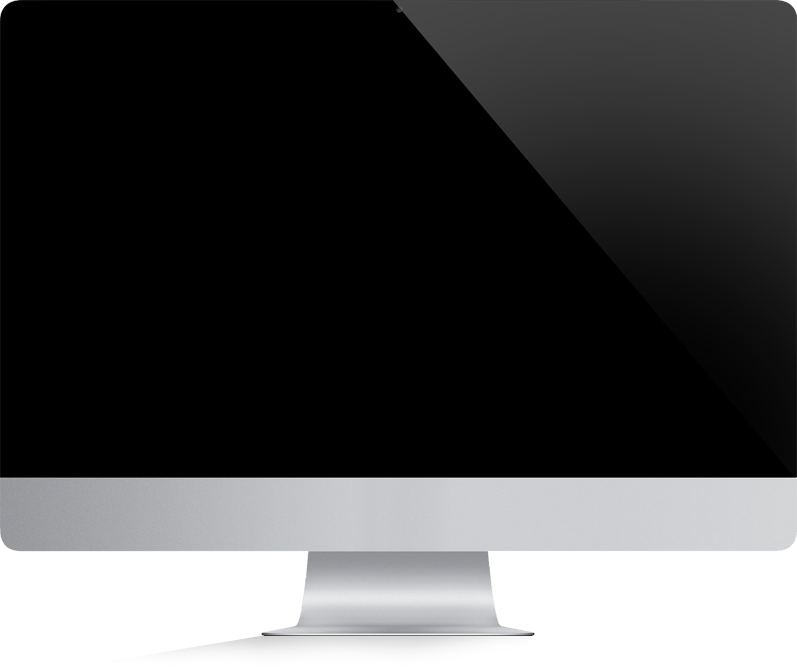 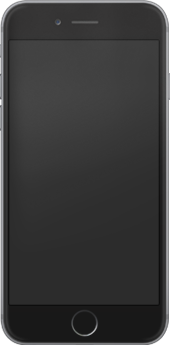 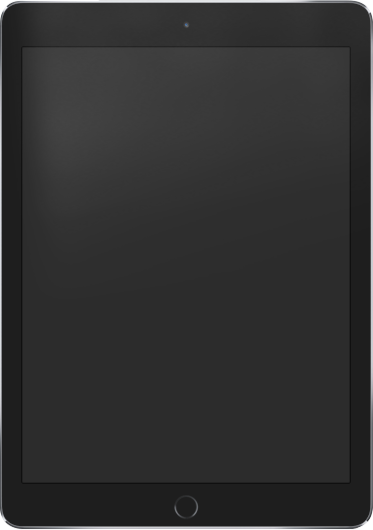 PRESENTATION
Your great subtitle in this line
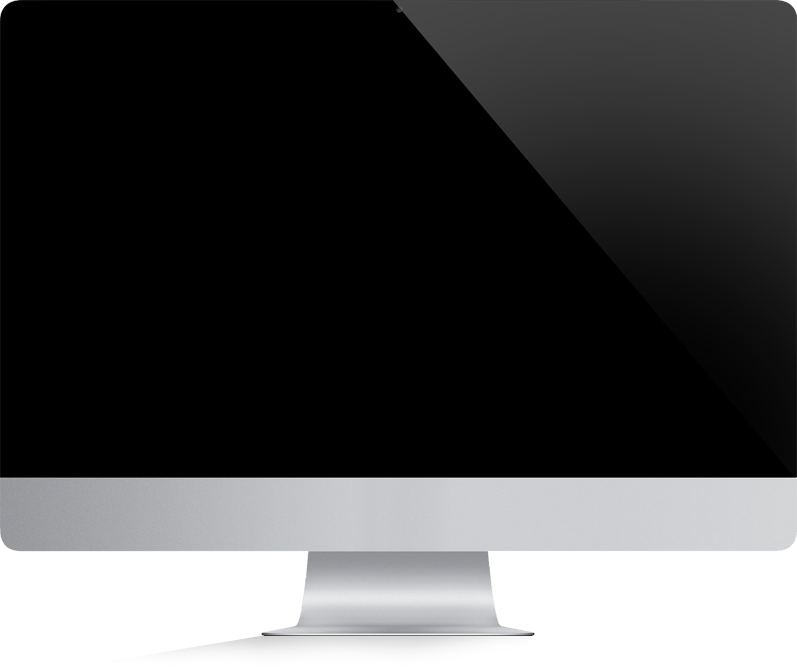 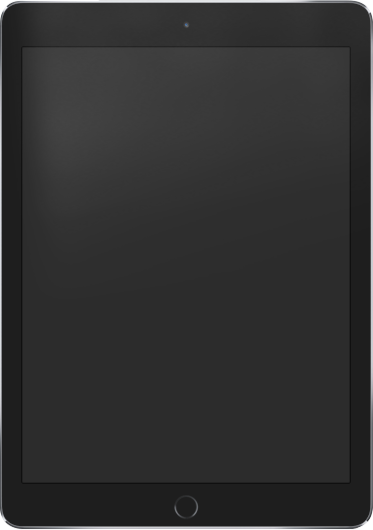 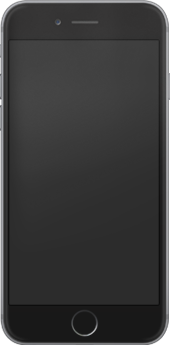 Description here
Description here
Lorem Ipsum has two main data statistical this methodologies important Data analysis which summarizes.
Lorem Ipsum has two main data statistical this methodologies important Data analysis which summarizes.
Lorem Ipsum has two main data statistical this methodologies
Lorem Ipsum has two main data statistical this methodologies
PRESENTATION
Your great subtitle in this line
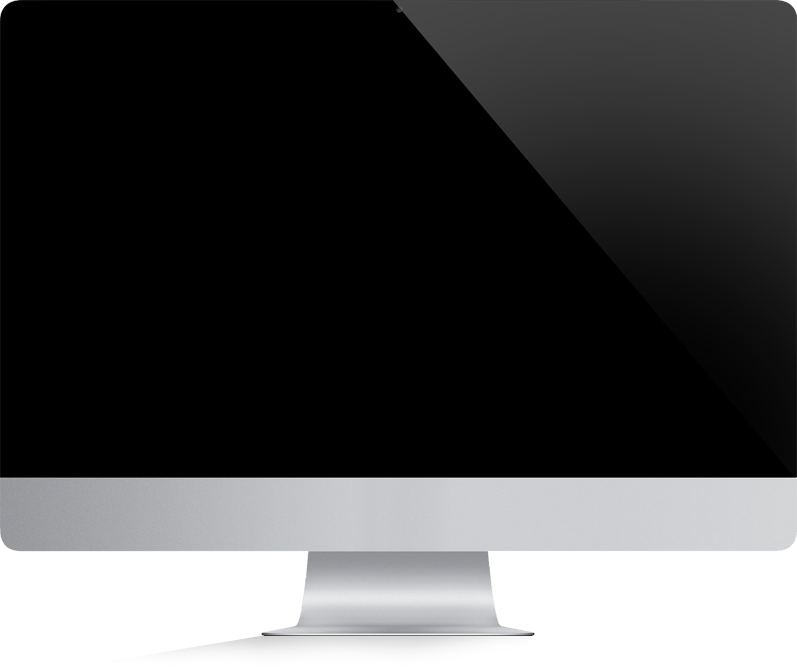 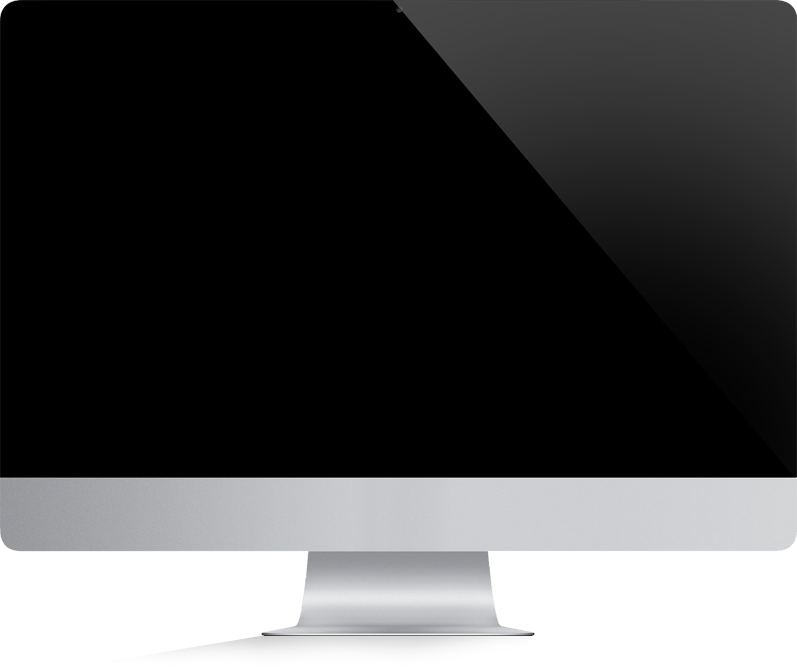 Lorem Ipsum has two main data statistical this methodologies
Lorem Ipsum has two main data statistical this methodologies
Lorem Ipsum has two main data statistical this methodologies
PRESENTATION
Your great subtitle in this line
FEATURE CONTENT
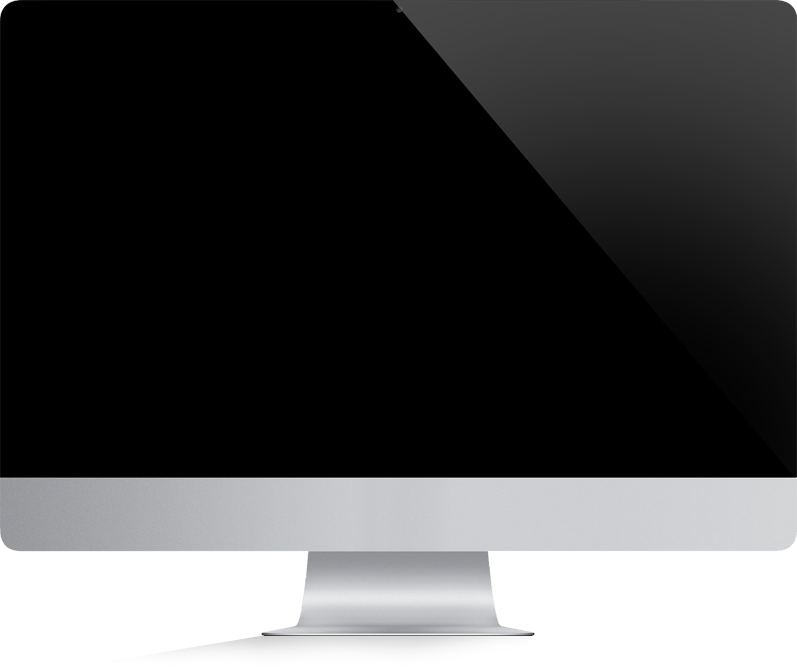 Lorem ipsum dolor sit amet, consectetur adipiscing elit. Aliquam tincidunt ante nec sem congue convallis. Pellentesque vel mauris quis nisl ornare rutrum in id risus. Proin vehicula ut sem et tempus. Interdum et malesuada fames ac ante ipsum primis in faucibus. Pellentesque.
PRESENTATION
Your great subtitle in this line
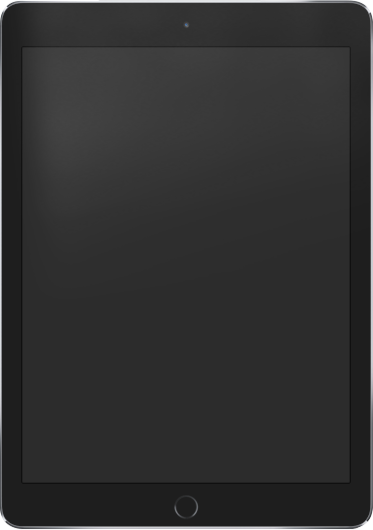 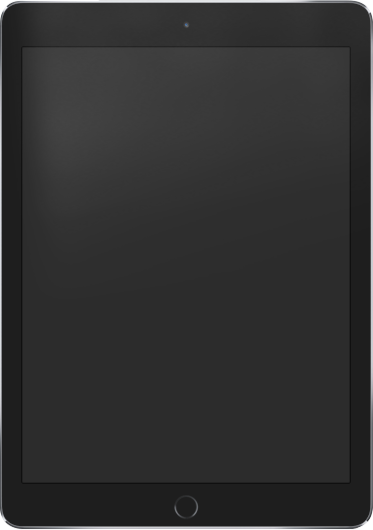 FEATURE CONTENT
Lorem ipsum dolor sit amet, consectetur adipiscing elit. Aliquam tincidunt ante nec sem congue convallis. Pellentesque vel mauris quis nisl ornare rutrum in id risus. Proin vehicula ut sem et tempus. Interdum et malesuada fames ac ante ipsum primis in faucibus. Pellentesque.
Description here
Description here
Lorem Ipsum has two main data statistical this methodologies important Data analysis which summarizes.
Lorem Ipsum has two main data statistical this methodologies important Data analysis which summarizes.
PRESENTATION
Your great subtitle in this line
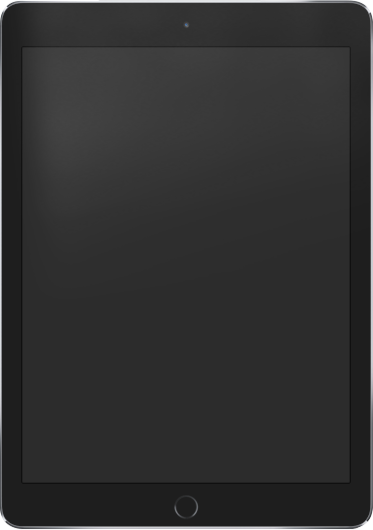 FEATURE CONTENT
Lorem ipsum dolor sit amet, consectetur adipiscing elit. Aliquam tincidunt ante nec sem congue convallis. Pellentesque vel mauris quis nisl ornare rutrum in id risus. Proin vehicula ut sem et tempus.
Lorem Ipsum has two main data statistical this methodologies important Data analysis which summarizes.
Step 4
Lorem Ipsum has two main data statistical this methodologies important Data analysis which summarizes.
Step 3
Lorem Ipsum has two main data statistical this methodologies important Data analysis which summarizes.
Step 2
Lorem Ipsum has two main data statistical this methodologies important Data analysis which summarizes.
Step 1
PRESENTATION
Your great subtitle in this line
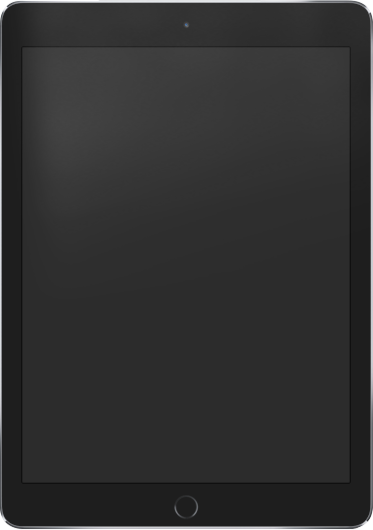 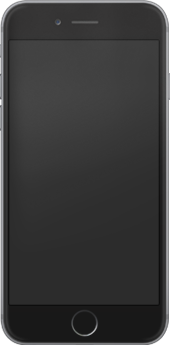 FEATURE CONTENT
Lorem ipsum dolor sit amet, consectetur adipiscing elit. Aliquam tincidunt ante nec sem congue convallis. Pellentesque vel mauris quis nisl ornare rutrum in id risus. Proin vehicula ut sem et tempus. Interdum et malesuada fames ac ante ipsum primis in faucibus. Pellentesque.
Description here
Description here
Lorem Ipsum has two main data statistical this methodologies important Data analysis which summarizes.
Lorem Ipsum has two main data statistical this methodologies important Data analysis which summarizes.
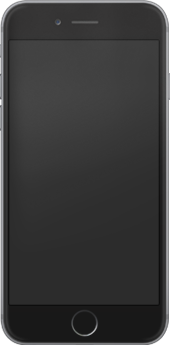 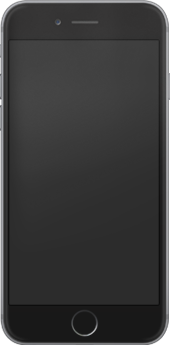 FEATURE CONTENT
IDEAS
Lorem ipsum dolor sit amet, consectetur adipiscing elit. Aliquam
Lorem ipsum dolor sit amet, consectetur sem congue conva ornare ante Lorem ipsum dolor sit amet, consectetur adipiscing elit.
DIRECTION
Lorem ipsum dolor sit amet, consectetur sem congue conva ornare ante Lorem ipsum dolor sit amet, consectetur adipiscing elit.
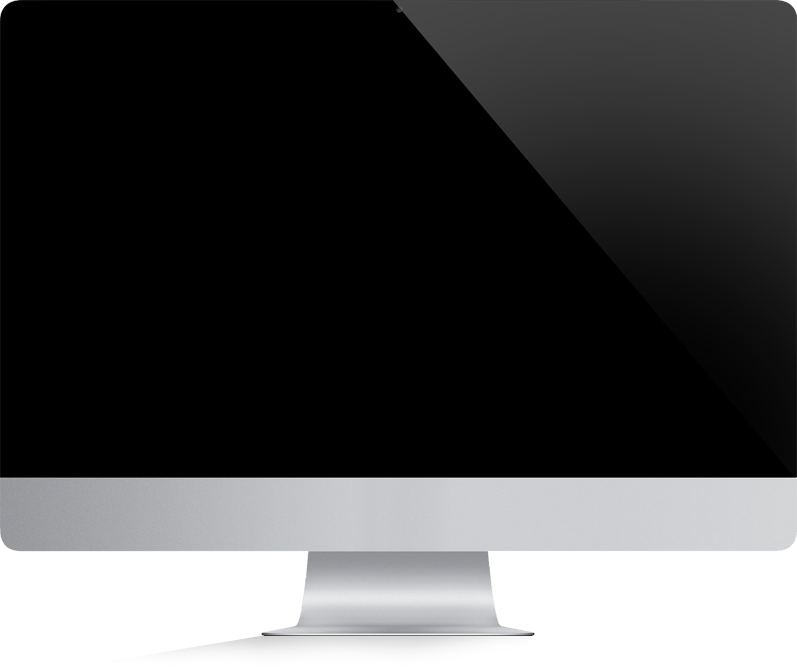 FEATURE CONTENT
Lorem ipsum dolor sit amet, consectetur adipiscing elit. Aliquam tincidunt ante nec sem congue convallis. Pellentesque vel mauris quis nisl ornare rutrum in id risus. Proin vehicula ut sem et tempus.
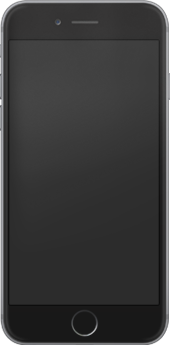 Description here
Description here
Lorem Ipsum has two main data statistical this methodologies important Data analysis which summarizes.
Lorem Ipsum has two main data statistical this methodologies important Data analysis which summarizes.
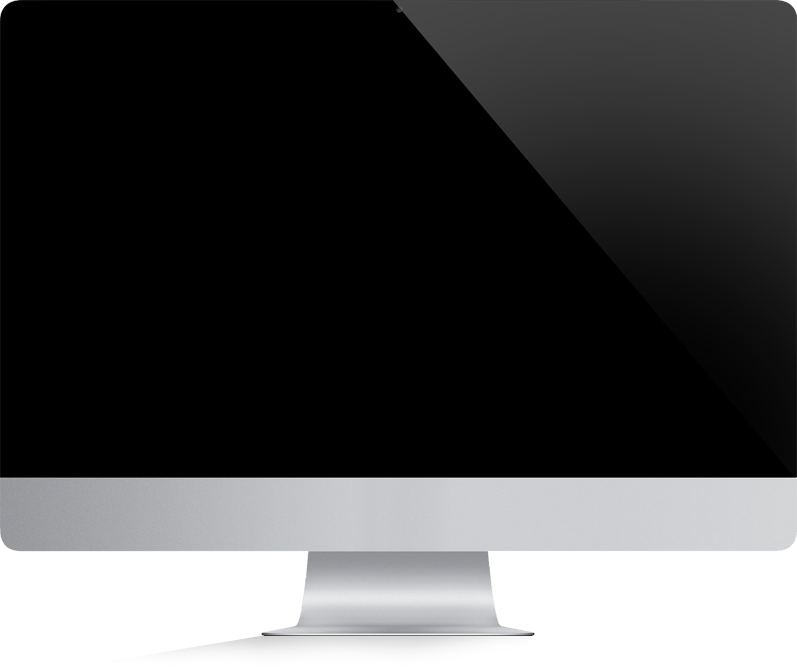 Lorem Ipsum has two main data statistical this methodologies important Data analysis .
Lorem Ipsum has two main data statistical this methodologies important Data analysis .
Lorem Ipsum has two main data statistical this methodologies important Data analysis .
Lorem Ipsum has two main data statistical this methodologies important Data analysis .
PRESENTATION
Your great subtitle in this line
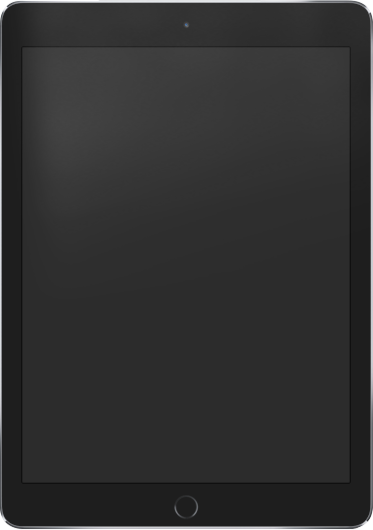 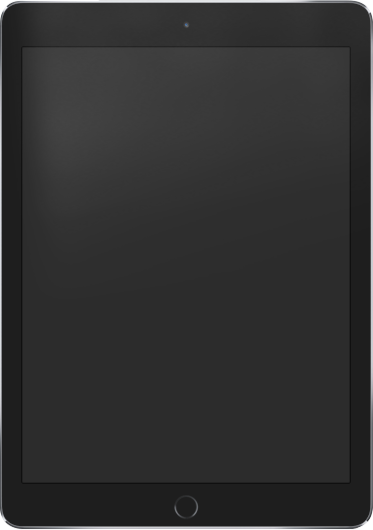 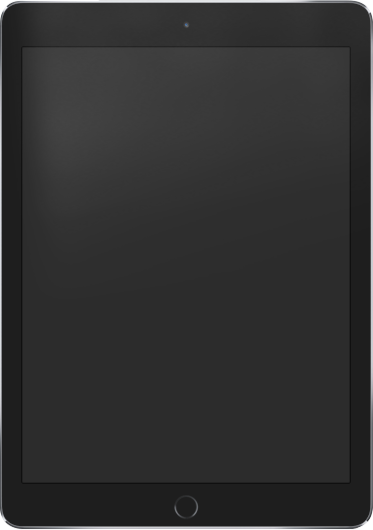 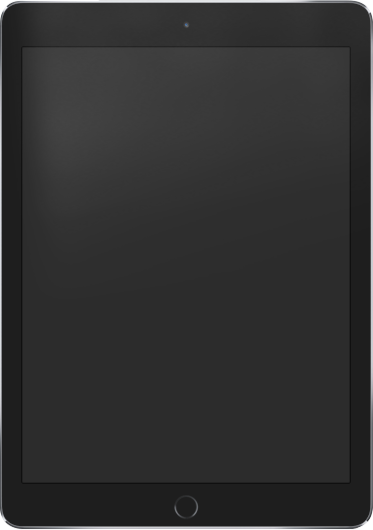 Lorem Ipsum has two main data statistical this methodologies important Data analysis .
Lorem Ipsum has two main data statistical this methodologies important Data analysis .
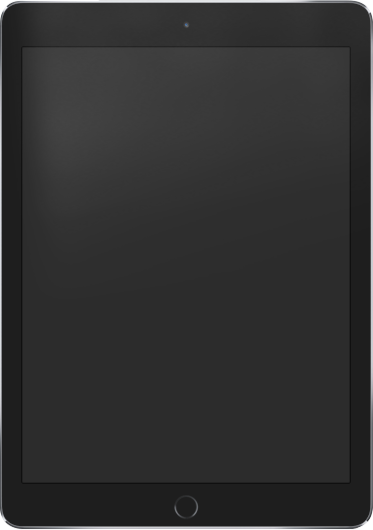 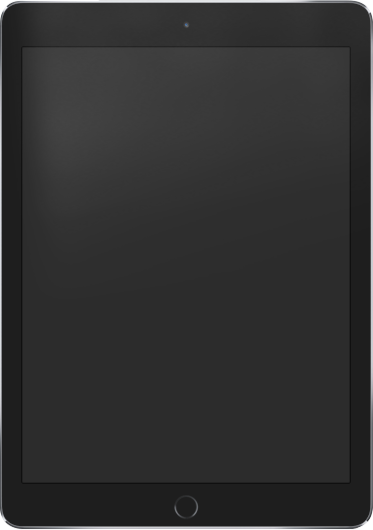 FEATURE CONTENT
Lorem ipsum dolor sit amet, consectetur adipiscing elit. Aliquam tincidunt ante nec sem congue convallis. Pellentesque vel mauris quis nisl ornare rutrum in id risus. Proin vehicula ut sem et tempus. Interdum et malesuada fames ac ante ipsum primis in faucibus. Pellentesque.
Description here
Description here
Lorem Ipsum has two main data statistical this methodologies important Data analysis which summarizes.
Lorem Ipsum has two main data statistical this methodologies important Data analysis which summarizes.
PRESENTATION
Your great subtitle in this line
FEATURE CONTENT
Lorem ipsum dolor sit amet, consectetur adipiscing elit. Aliquam tincidunt ante nec sem congue convallis. Pellentesque vel mauris quis nisl ornare rutrum in id risus. Proin vehicula ut sem et tempus. Interdum et malesuada fames ac ante ipsum primis in faucibus. Pellentesque.
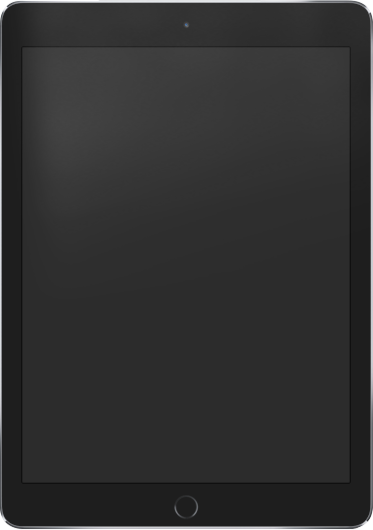 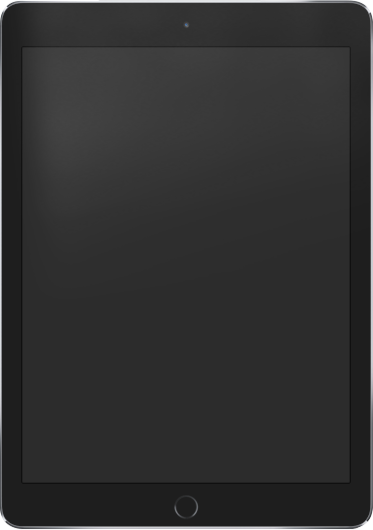 Description here
Description here
Lorem Ipsum has two main data statistical this methodologies important Data analysis which summarizes.
Lorem Ipsum has two main data statistical this methodologies important Data analysis which summarizes.
PRESENTATION
Your great subtitle in this line
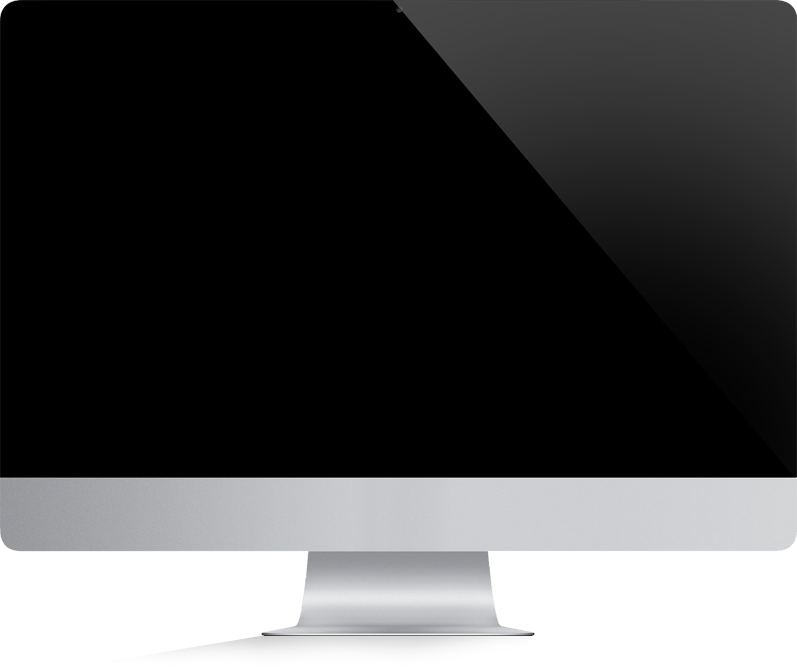 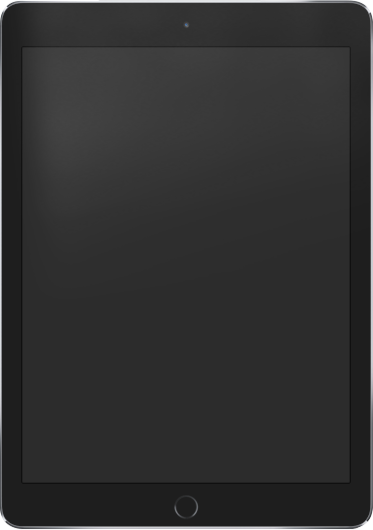 Description here
Lorem Ipsum has two main data statistical this methodologies important Data analysis which summarizes.
Lorem Ipsum has two main data statistical this methodologies important Data analysis .
Lorem Ipsum has two main data statistical this methodologies important Data analysis .
PRESENTATION
Your great subtitle in this line
Lorem Ipsum has two main data statistical this methodologies important Data analysis .
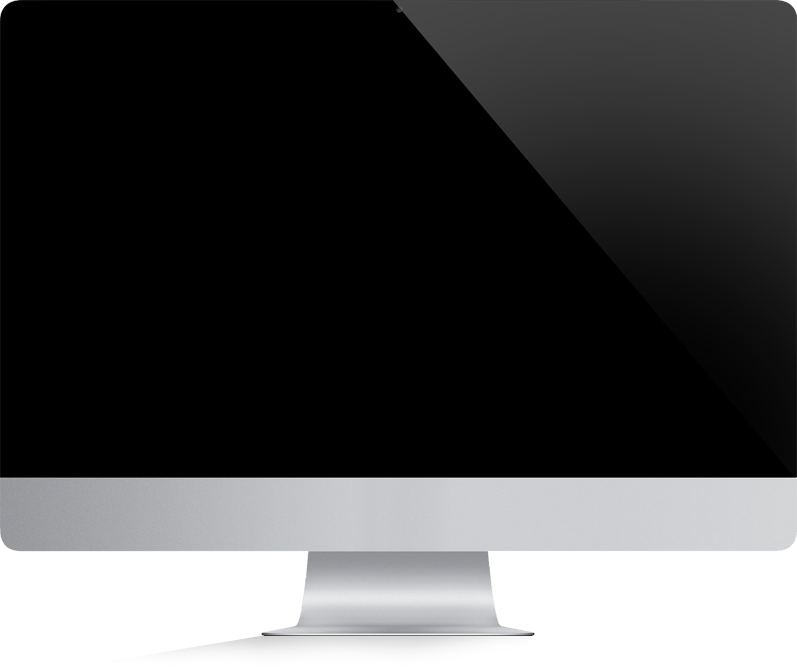 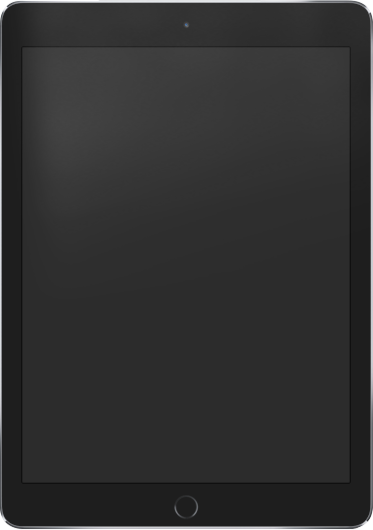 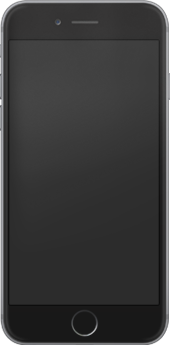 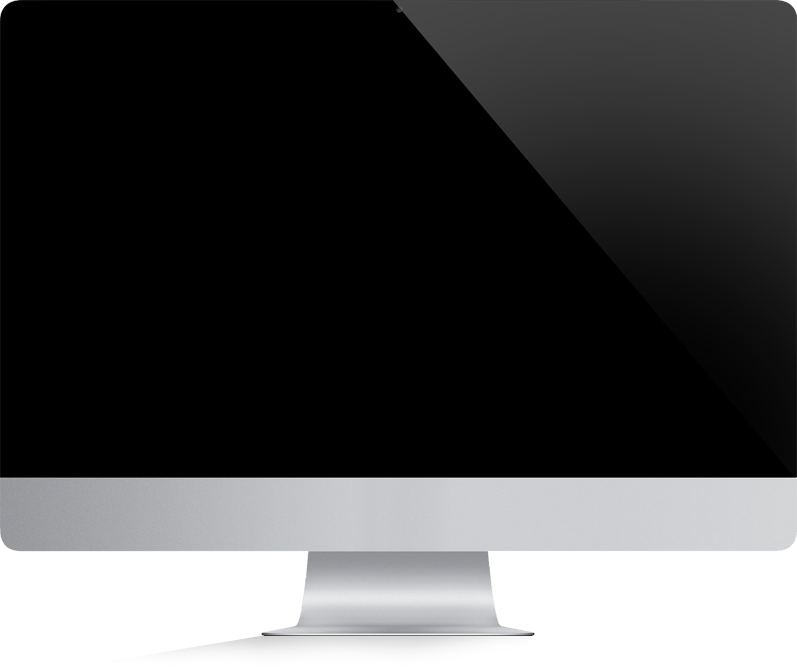 FEATURE CONTENT
Lorem ipsum dolor sit amet, consectetur adipiscing elit. Aliquam tincidunt ante nec sem congue convallis. Pellentesque vel mauris quis nisl ornare rutrum in id risus. Proin vehicula ut sem et tempus. Interdum et malesuada fames ac ante ipsum primis in faucibus. Pellentesque.
98%
INFORMATION
FEATURE CONTENT
Lorem ipsum dolor sit amet, consectetur adipiscing elit. Aliquam tincidunt ante nec sem congue convallis. Pellentesque
Lorem ipsum dolor sit amet, consectetur adipiscing elit. Aliquam tincidunt ante nec sem congue convallis. Pellentesque vel mauris quis nisl ornare rutrum in id risus. Proin vehicula ut sem et tempus. Interdum et malesuada fames ac ante ipsum primis in faucibus. Pellentesque.
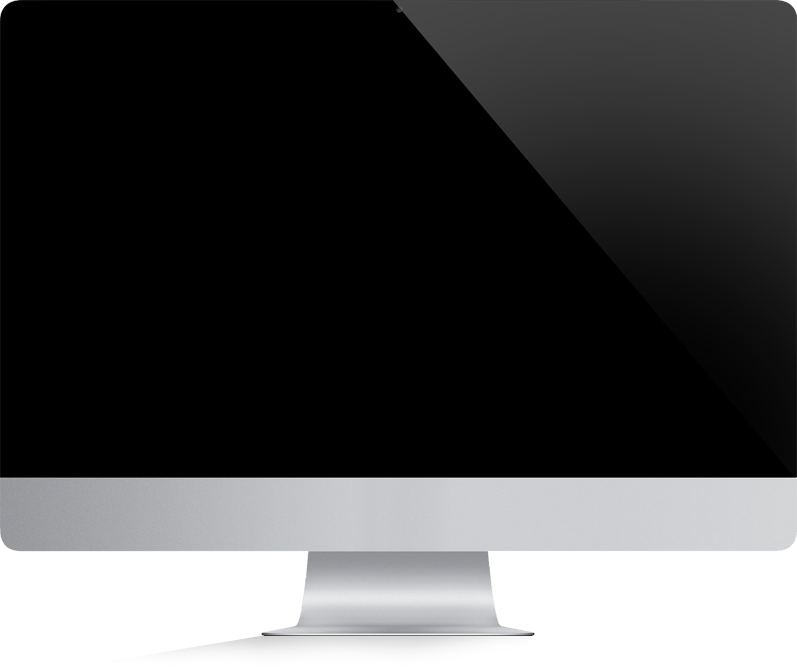 PRESENTATION
Your great subtitle in this line
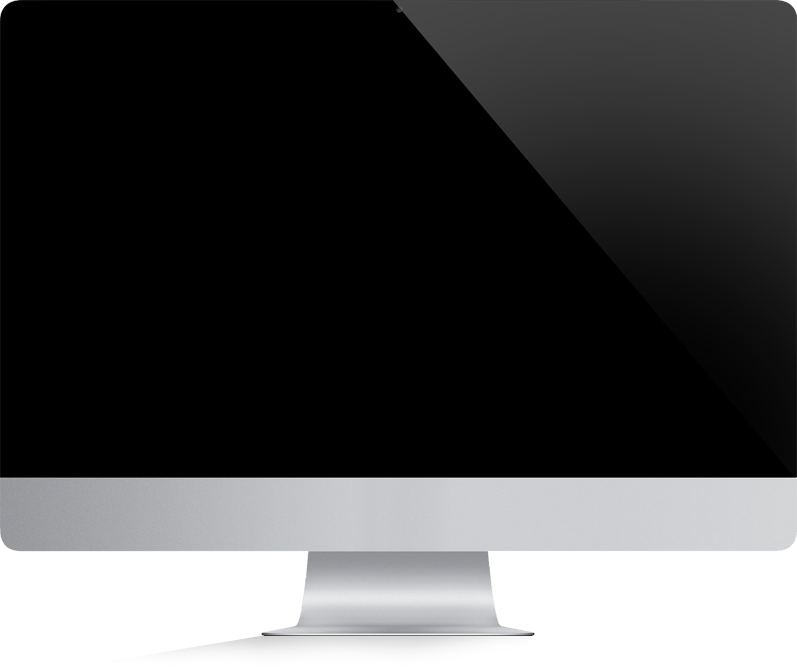 Description here
Description here
Lorem Ipsum has two main data statistical this methodologies important
Lorem Ipsum has two main data statistical this methodologies important
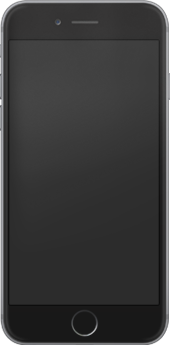 FEATURE CONTENT
Lorem ipsum dolor sit amet, consectetur adipiscing elit. Aliquam tincidunt ante nec sem congue convallis. Pellentesque vel mauris quis nisl ornare rutrum in id risus. Proin vehicula ut sem et tempus. Interdum et malesuada fames ac ante ipsum primis in faucibus. Pellentesque.
Description here
Description here
Lorem Ipsum has two main data statistical this methodologies important Data analysis which summarizes.
Lorem Ipsum has two main data statistical this methodologies important Data analysis which summarizes.
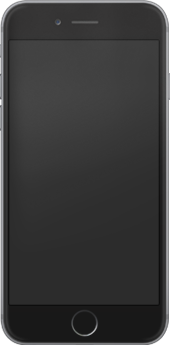 PRESENTATION
Your great subtitle in this line
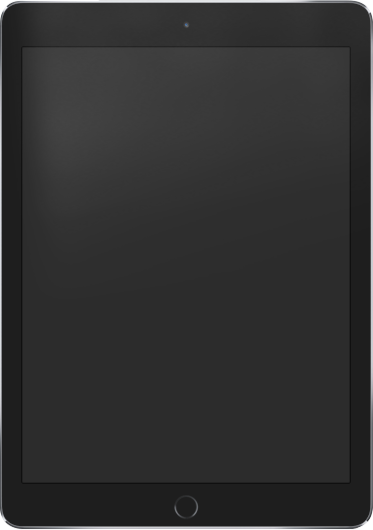 PRESENTATION
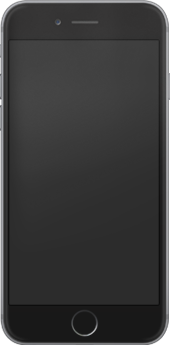 Your great subtitle in this line
Description here
Description here
Lorem Ipsum has two main data statistical this methodologies important
Lorem Ipsum has two main data statistical this methodologies important
PRESENTATION
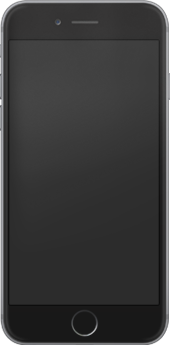 Your great subtitle in this line
PRESENTATION
59%
INFORMATION
Your great subtitle in this line
Lorem ipsum dolor sit amet, consectetur adipiscing elit. Aliquam tincidunt ante nec sem congue .
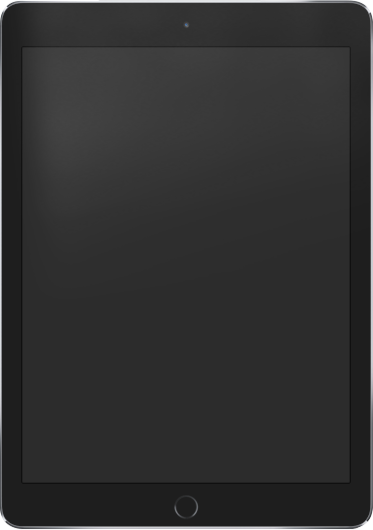 Description here
Lorem Ipsum has two main data statistical this methodologies important Data analysis which summarizes.
PRESENTATION
Your great subtitle in this line
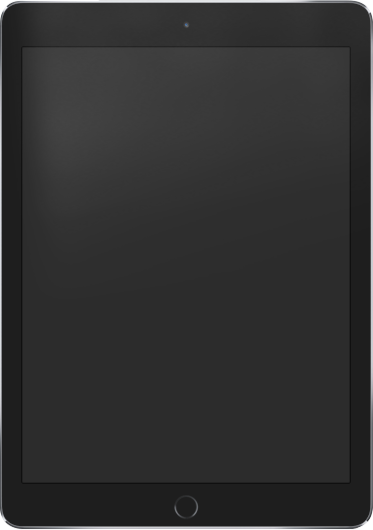 Description here
Lorem Ipsum has two main data statistical this methodologies important Data analysis which summarizes.
FEATURE CONTENT
“Lorem ipsum dolor sit amet, consectetur adipiscing elit. Ut efficitur ipsum vitae tortor accumsan, a pulvinar lorem lacinia. Donec eu arcu justo. Fusce eget consequat risus Proin est lacus, interdum vitae feugiat quis, faucibus vel mi.  Vivamus accumsan nisi vel nulla viverra semper. 
Lorem ipsum dolor sit amet, consectetur adipiscing elit. Ut efficitur ipsum vitae tortor accumsan, a pulvinar lorem lacinia. Donec eu arcu justo. pulninar lorem lacinia. Donec eu arcu justo. Fusce eget consequat risus. Lorem ipsum dolor sit amet, consectetur adipiscing.
”
Information
Lorem ipsum dolor sit amet, consectetur adipiscing elit. Aliquam tincidunt ante nec sem congue convallis. Pellentesque vel mauris quis nisl ornare rutrum in id risus. Proin vehicula ut sem et tempus. Interdum et malesuada fames ac ante ipsum primis in faucibus. Pellentesque. Lorem ipsum dolor sit amet, consectetur adipiscing elit. Aliquam tincidunt ante nec sem congue convallis. Pellentesque vel mauris quis nisl ornare rutrum in id risus. Proin vehicula ut sem et tempus. Interdum et malesuada fames ac ante ipsum primis in faucibus. Pellentesque.
Welcome Message!
Your great subtitle in this line
Information
Lorem ipsum dolor sit amet, consectetur adipiscing elit. Aliquam tincidunt ante nec sem congue convallis. Pellentesque vel mauris quis nisl ornare rutrum in id risus. Proin vehicula ut sem et tempus. Interdum et malesuada fames ac ante ipsum primis in faucibus. Pellentesque. Lorem ipsum dolor sit amet, consectetur adipiscing elit. Aliquam tincidunt ante nec sem congue convallis. Pellentesque vel mauris quis nisl ornare rutrum in id risus. Proin vehicula ut sem et tempus. Interdum et malesuada fames ac ante ipsum primis in faucibus. Pellentesque.
About Us!
Your great subtitle in this line
Lorem ipsum dolor sit amet, consectetur adipiscing elit. Ut efficitur ipsum vitae tortor accumsan, a pulvinar lorem lacinia. Donec eu arcu justo. Fusce eget consequat risus Proin est lacus, interdum vitae feugiat quis, faucibus vel mi. 

Vivamus accumsan nisi vel nulla viverra semper. Donec purus enim, sollicitudin vitae porta a, commodo sodales justo. Sed iaculis rutrum molestie. 

Lorem ipsum dolor sit amet, consectetur adipiscing elit. Ut efficitur ipsum vitae tortor accumsan, a pulvinar lorem lacinia. Donec eu arcu justo. Fusce eget consequat risus. 

Curabitur Lorem ipsum dolor sit amet, consectetur adipiscing elit. Ut efficitur ipsum vitae tortor accumsan, a pulvinar lorem lacinia. Donec eu arcu justo. Fusce eget consequat risus. Lorem ipsum dolor sit amet, consectetur adipiscing e
Welcome Message!
Your great subtitle in this line
Slogan company here!
Lorem ipsum dolor sit amet, consectetur adipiscing elit. Ut efficitur ipsum vitae tortor accumsan, a pulvinar lorem lacinia. Donec eu arcu justo. Fusce eget consequat risus Proin est lacus, interdum vitae feugiat quis, faucibus vel mi.  Vivamus accumsan nisi vel nulla viverra semper. 
Lorem ipsum dolor sit amet, consectetur adipiscing elit. Ut efficitur ipsum vitae tortor accumsan, a pulvinar lorem lacinia. Donec eu arcu justo. pulvinar lorem lacinia. Donec eu arcu justo. Fusce eget consequat risus. Lorem ipsum dolor sit amet, consectetur adipiscing e
PRESENTATION
Lorem Ipsum has two main data statistical this methodologies summarizes.
Lorem Ipsum has two main data statistical this methodologies summarizes.
Lorem Ipsum has two main data statistical this methodologies summarizes.
Lorem Ipsum has two main data statistical this methodologies summarizes.
Lorem Ipsum has two main data statistical this methodologies summarizes.
Lorem Ipsum has two main data statistical this methodologies summarizes.
Lorem Ipsum has two main data statistical this methodologies summarizes.
Lorem Ipsum has two main data statistical this methodologies summarizes.
Your great subtitle in this line
Info graphics
Our Portfolio
Our Service
eBooks
Cloud
Contact Us
Our Team
Target
Description here
Lorem ipsum dolor sit amet, consectetur adipiscing elit. Aliquam tincidunt ante nec sem congue convallis. Pellentesque vel mauris quis nisl ornare rutrum in id risus. Proin vehicula ut sem et tempus. Interdum et malesuada fames ac ante ipsum primis in faucibus. Pellentesque.
PORTFOLIO
Your great subtitle in this line
Description here
Lorem ipsum dolor sit amet, consectetur adipiscing elit. Aliquam tincidunt ante nec sem congue convallis. Pellentesque vel mauris quis nisl ornare rutrum in id risus. Proin vehicula ut sem et tempus. Interdum et malesuada fames ac ante ipsum primis in faucibus. Pellentesque.
PORTFOLIO
Your great subtitle in this line
Description here
Lorem ipsum dolor sit amet, consectetur adipiscing elit. Aliquam tincidunt ante nec sem congue convallis. Pellentesque vel mauris quis nisl ornare rutrum in id risus. Proin vehicula ut sem et tempus. Interdum et malesuada fames ac ante ipsum primis in faucibus. Pellentesque.
PORTFOLIO
Your great subtitle in this line
Lorem ipsum dolor sit amet, consectetur adipiscing elit. Aliquam tincidunt ante nec sem congue convallis. Pellentesque vel mauris quis nisl ornare rutrum in id risus. Proin vehicula ut sem et tempus. Interdum et malesuada fames ac ante ipsum primis in faucibus. Pellentesque.
PORTFOLIO
Your great subtitle in this line
FEATURE PRODUCT
FEATURE PRODUCT
FEATURE PRODUCT
Lorem ipsum dolor sit amet, consectetur adipiscing elit. Aliquam tincidunt ante nec sem congue convallis.
Lorem ipsum dolor sit amet, consectetur adipiscing elit. Aliquam tincidunt ante nec sem congue convallis.
Lorem ipsum dolor sit amet, consectetur adipiscing elit. Aliquam tincidunt ante nec sem congue convallis.
Data Chart
Your great subtitle in this line
Information here
Lorem ipsum dolor sit amet, consectetur adipiscing elit. Ut efficitur ipsum vitae tortor accumsan, a pulvinar lorem lacinia. Donec eu arcu justo. Fusce eget consequat risus Proin est lacus, interdum vitae feugiat quis, faucibus vel mi.  Vivamus accumsan nisi vel nulla viverra semper.
Data
Data
Data
Data
Lorem Ipsum has two main data statistical this methodologies summarizes.
Lorem Ipsum has two main data statistical this methodologies summarizes.
Lorem Ipsum has two main data statistical this methodologies summarizes.
Lorem Ipsum has two main data statistical this methodologies summarizes.
Data Chart
Your great subtitle in this line
Information here
Lorem ipsum dolor sit amet, consectetur adipiscing elit. Ut efficitur ipsum vitae tortor accumsan, a pulvinar lorem lacinia. Donec eu arcu justo. Fusce eget consequat risus Proin est lacus, interdum vitae feugiat quis, faucibus vel mi.  Vivamus accumsan nisi vel nulla viverra semper.
Data
Data
Data
Data
Lorem Ipsum has two main data statistical this methodologies summarizes.
Lorem Ipsum has two main data statistical this methodologies summarizes.
Lorem Ipsum has two main data statistical this methodologies summarizes.
Lorem Ipsum has two main data statistical this methodologies summarizes.
Lorem Ipsum has two main data statistical summarizes.
Lorem Ipsum has two main data statistical summarizes.
Lorem Ipsum has two main data statistical summarizes.
Lorem Ipsum has two main data statistical summarizes.
Data Chart
Your great subtitle in this line
Description Here
Lorem ipsum dolor sit amet, consectetur adipiscing elit. Ut efficitur ipsum vitae tortor accumsan, a pulvinar lorem lacinia. Donec eu arcu justo. Fusce eget consequat risus Proin est lacus, interdum vitae feugiat quis, faucibus vel mi.  Vivamus accumsan nisi vel nulla viverra semper.
Info Graphic!
Your great subtitle in this line
Description Here
Lorem ipsum dolor sit amet, consectetur adipiscing elit. Ut efficitur ipsum vitae tortor accumsan, a pulvinar lorem lacinia. Donec eu arcu justo. Fusce eget consequat risus Proin est lacus, interdum vitae feugiat quis, faucibus vel mi.  Vivamus accumsan nisi vel nulla viverra semper.
Description here
Description here
Lorem Ipsum has two main data statistical this methodologies important Data analysis which summarizes.
Lorem Ipsum has two main data statistical this methodologies important Data analysis which summarizes.
Description here
Description here
Lorem Ipsum has two main data statistical this methodologies important Data analysis which summarizes.
Lorem Ipsum has two main data statistical this methodologies important Data analysis which summarizes.
Table Graphic!
Your great subtitle in this line
Info Graphic!
Your great subtitle in this line
Data Here
Information
1
Lorem Ipsum has two main data statistical important.
Lorem ipsum dolor sit amet, consectetur adipiscing elit. Aliquam tincidunt ante nec sem congue convallis. Pellentesque vel mauris quis nisl ornare rutrum in id risus. Proin vehicula ut sem et tempus. Interdum et malesuada fames ac ante ipsum.
Description here
Lorem Ipsum has two main data statistical this methodologies important Data analysis which summarizes.
Data Here
2
Lorem Ipsum has two main data statistical important.
Description here
Lorem Ipsum has two main data statistical this methodologies important Data analysis which summarizes.
Data Here
3
Lorem Ipsum has two main data statistical important.
Description here
Lorem Ipsum has two main data statistical this methodologies important Data analysis which summarizes.
Data Here
4
Description here
Lorem Ipsum has two main data statistical important.
Lorem Ipsum has two main data statistical this methodologies important Data analysis which summarizes.